Anagrams
What do I need to bring to every maths lesson?
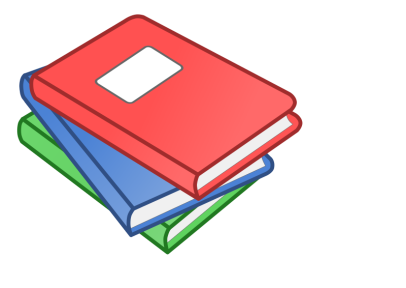 ENP
NICELP
OKBO
URREL
BURREB
LALACROCUT
CARROTPORT
SCAMPSO
ARGET  FORFET
SHINEATSUM
PEN
PENCIL
BOOK
RULER
RUBBER
CALCULATOR
PROTRACTOR
COMPASS
GREAT EFFORT
ENTHUSIASM
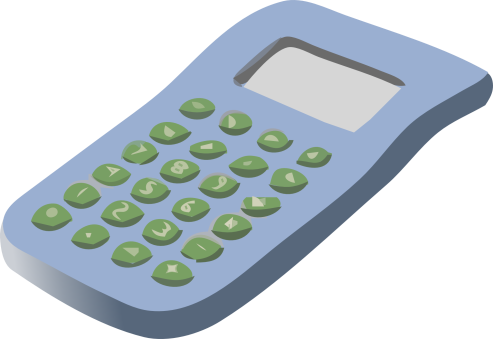 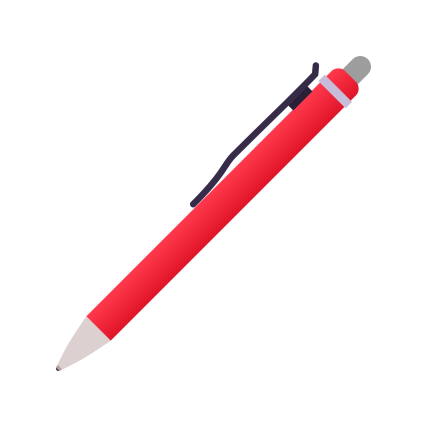 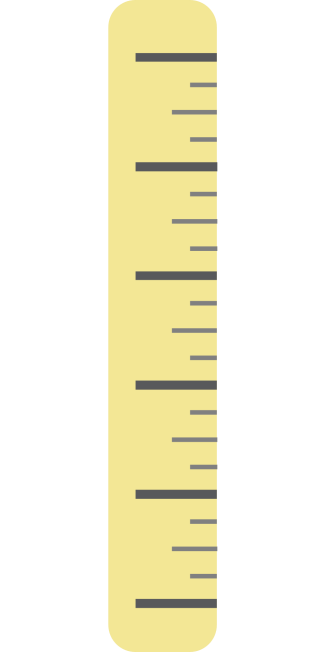 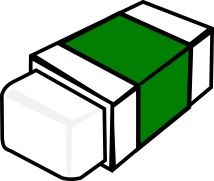 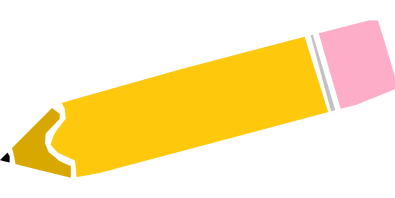 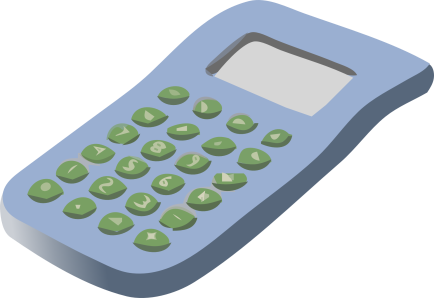 Calculator race
Use your calculator to answer these sums.
Speed and accuracy are both needed…
1 + 2 + 3 + 4 + 5 + 6 + 7 + 8 + 9 + 10
1 x 2 x 3 x 4 x 5 x 6 x 7 x 8 x 9 x 10
1000 + 100 + 10 + 1 + 0.1 + 0.01 + 0.001
1000 – 100 – 10 – 1 – 0.1 – 0.01 – 0.001
1000 x 100 x 10 x 1 x 0.1 x 0.01 x 0.001
(1 + 2) x (3 + 4) x (5 + 6)
1 + (2 x 3) + (4 x 5) + 6
55
3,628,800
1111.111
888.889
1
231
33
All’s square
Use the squaring button         on your calculator to find the value of these square numbers:
a) 12 =  		b) 22 =  		   c) 32 =  
d) 42 =  		e) 52 =  		   f) 62 =  
g) 72 =  		h) 82 =  		   i)  92 =  
j) 102 =  	k) 112 =  	   l)  122 = 
m) 132 =  	n) 142 =  	   o) 152 = 
p) 202 =  	q) 1002 =  	   r) 10002 = 
s) 2.52 =  	t) 0.72 =  	   u) ½2 =
1  
16  
49  
100 
169 
400 
6.25
4  
25  
64  
121 
196  
10,000 
0.49
9  
36  
81  
144 
225 
1,000,000 
¼
Square roots
Every maths function has an opposite,
or an inverse.
Examples: + and -, x and ÷
What is the inverse of squaring a number?
Finding the square root, using this button on your calculator:
√
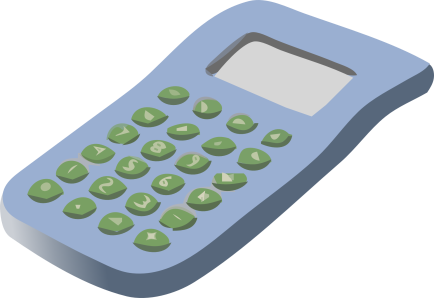 Check! 62 = 36 ⇔ √36 = 6
Square roots
Find these square roots:
√1 = 	         b) √25 =	   c) √100 =

d) √144 =	         e) √196 =	    f) √900 =

g) √559504 =	         h) √0.64 =	    i) √¼ =
1
5
10
30
14
12
748
½ 
= 0.5
4/5 
= 0.8
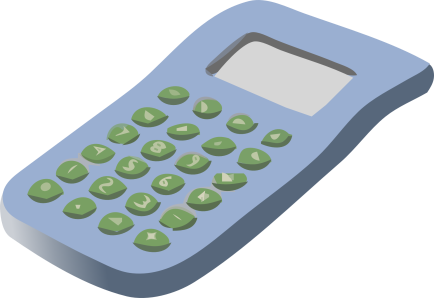 Do all numbers have ‘nice’ square roots? Investigate…
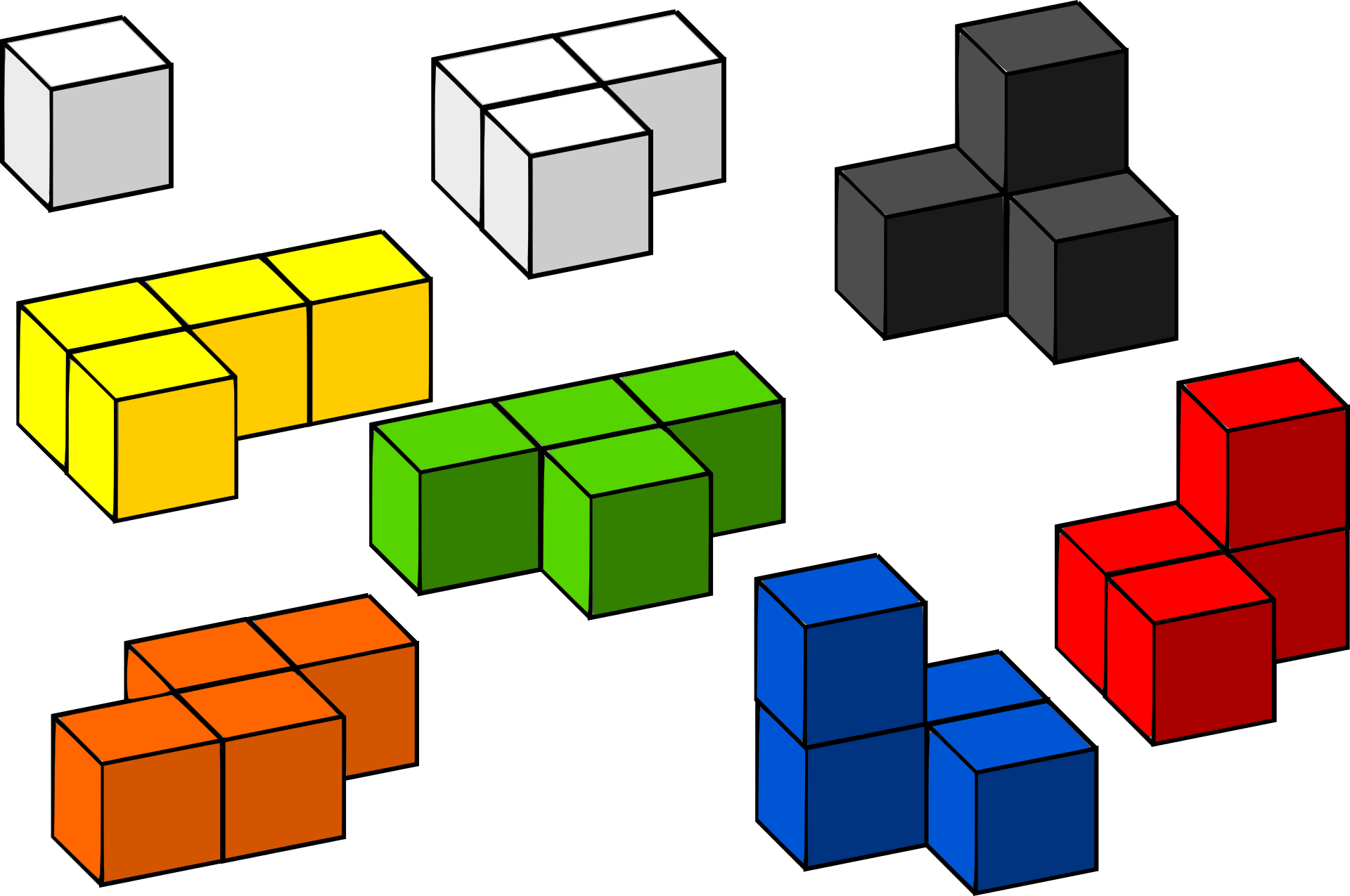 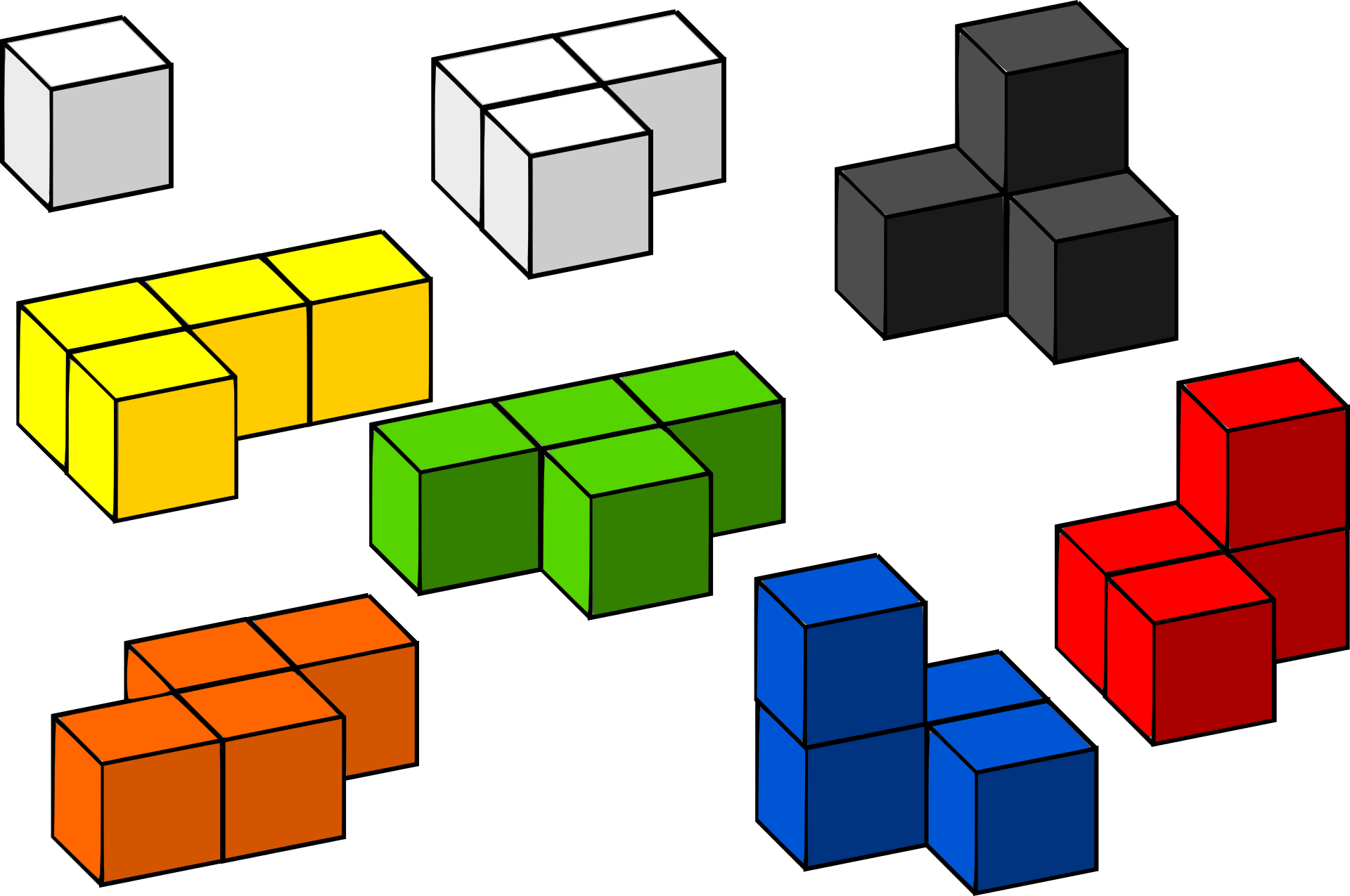 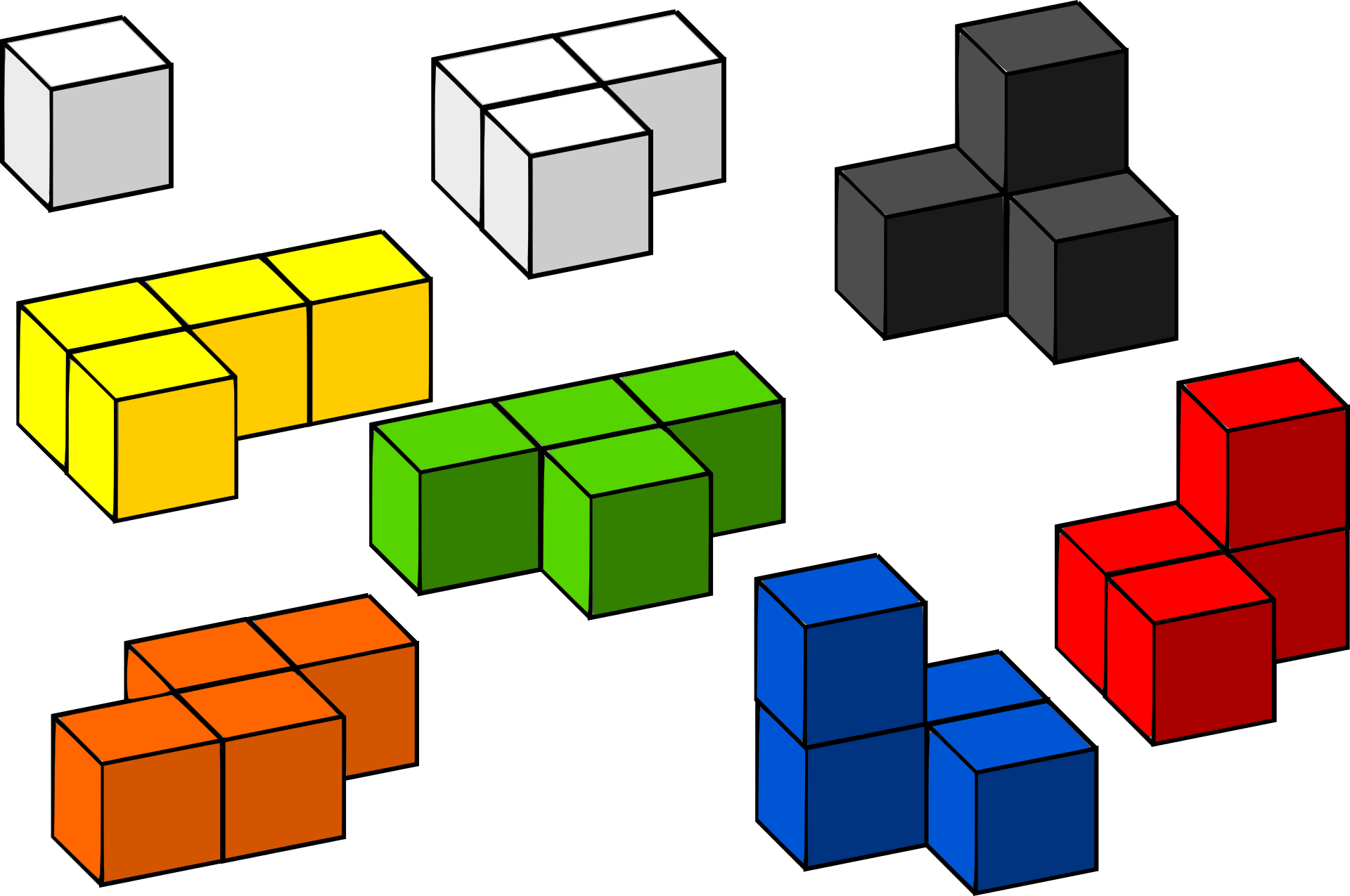 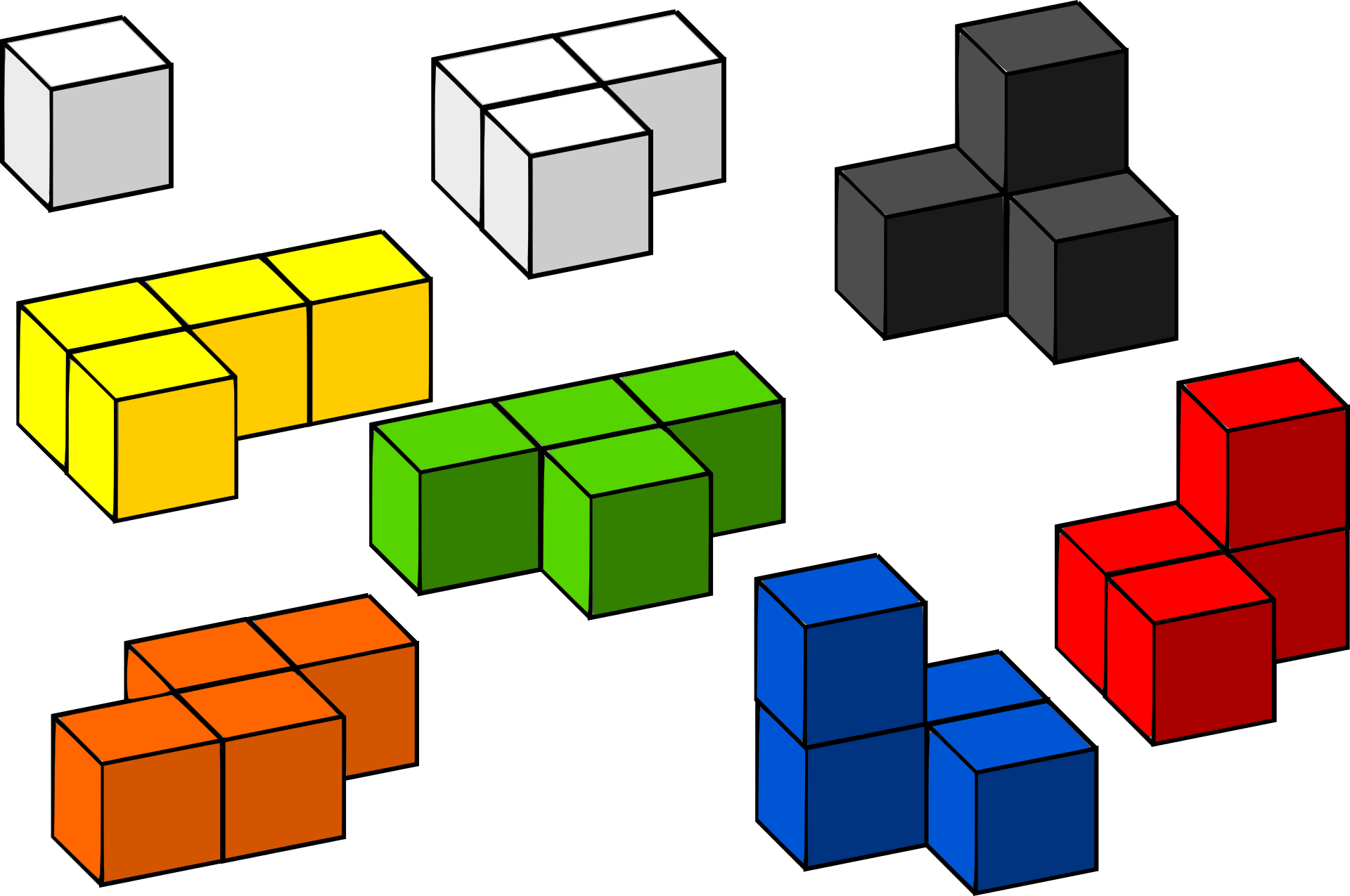 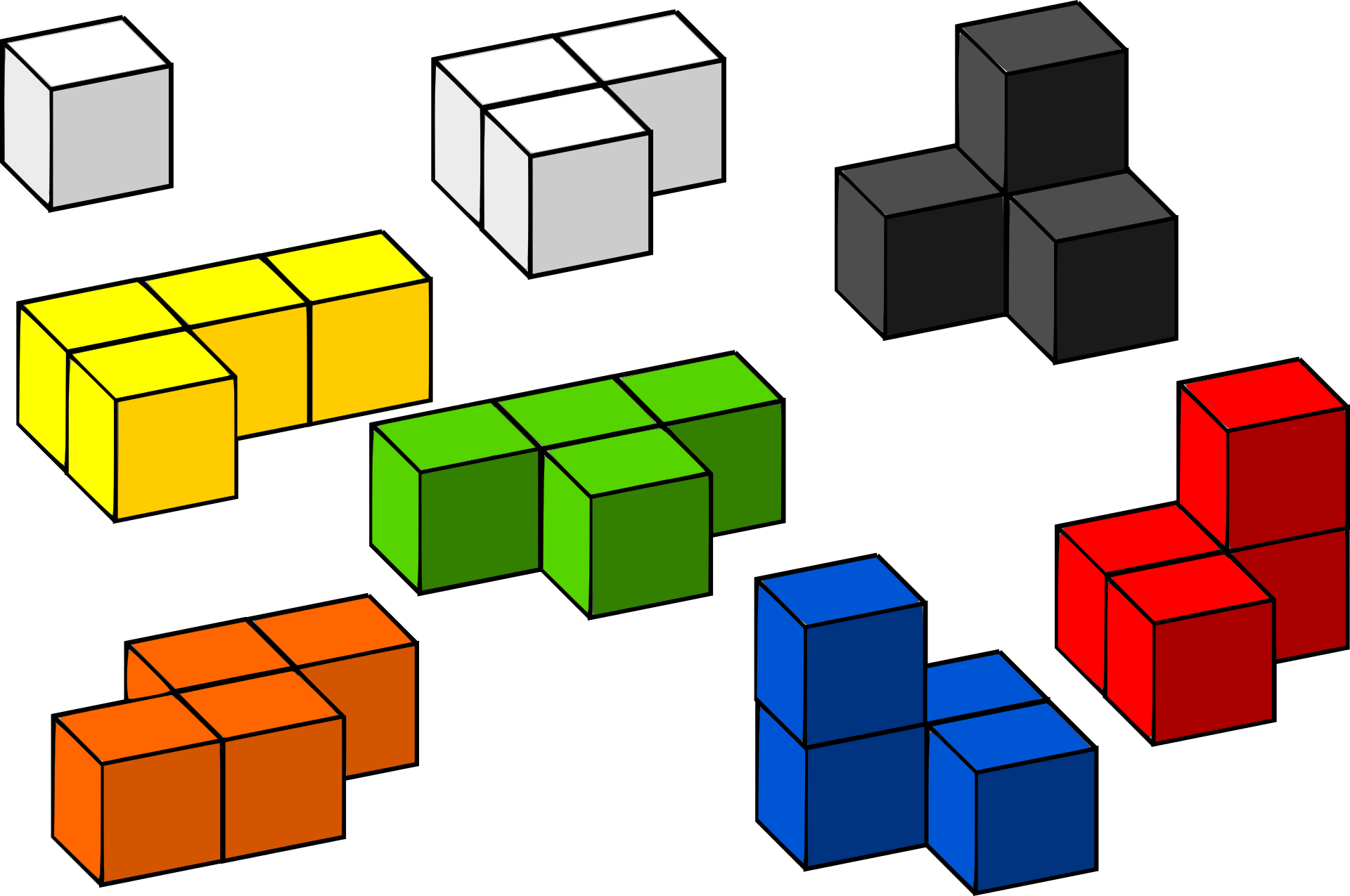 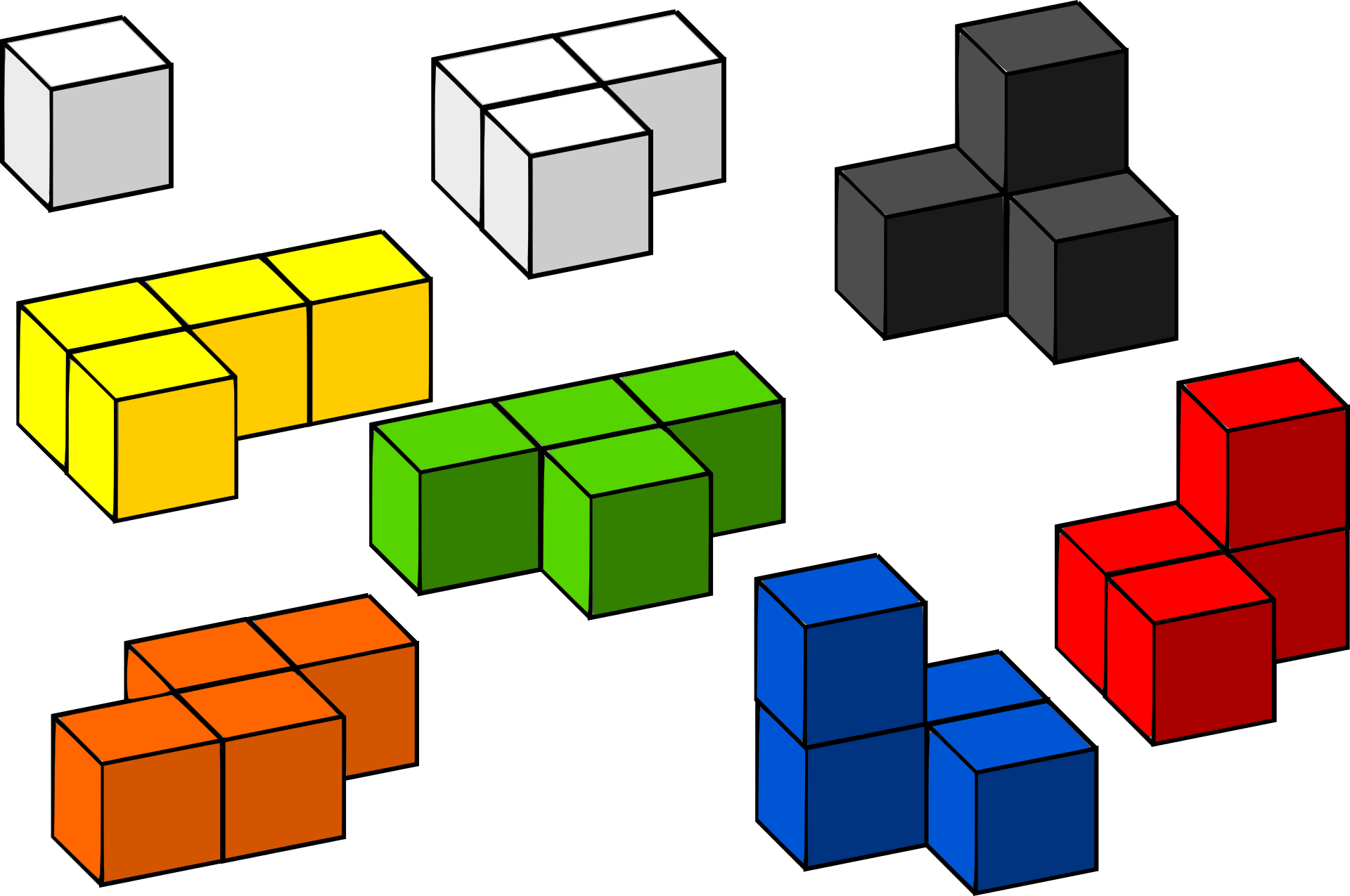 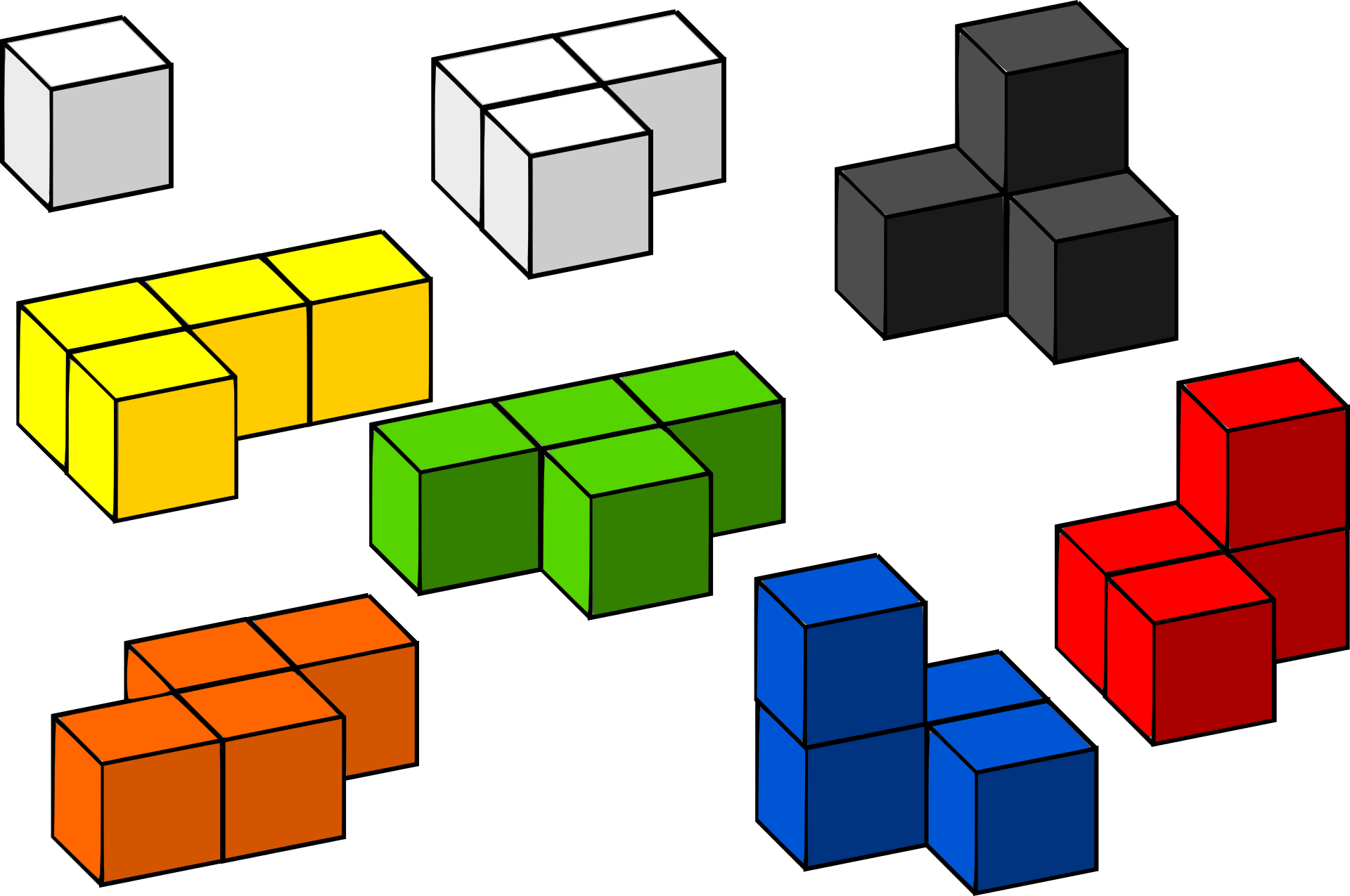 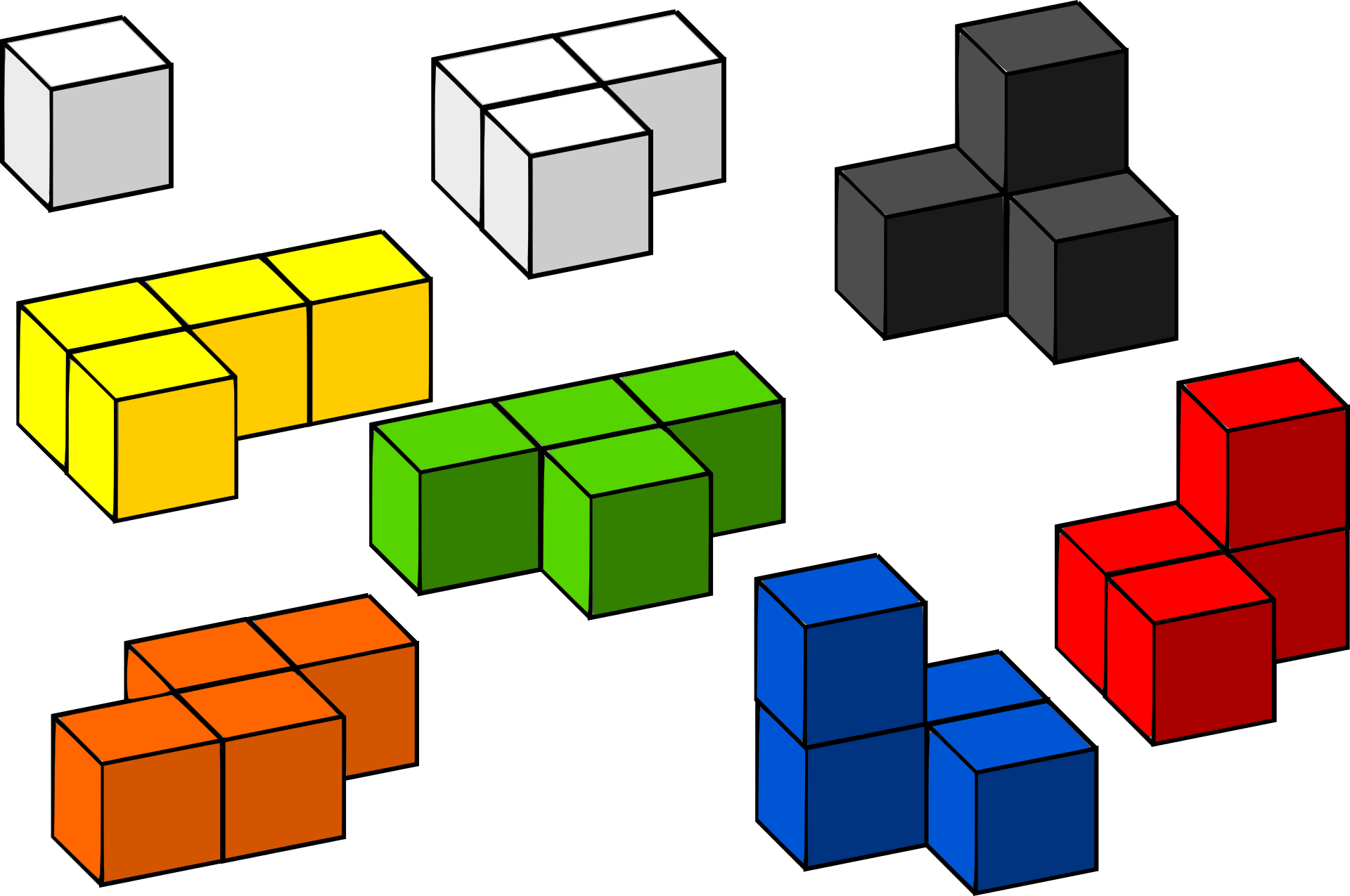 You might have a cubing button
on your calculator,
or you might have to use the power/index button with a ‘3’.
Find the value of these cube numbers:
a) 13 =  		      b) 23 =  		   c) 33 =  
d) 43 =  		      e) 53 =  		   f) 63 =  
g) 73 =  		      h) 83 =  		   i)  93 =  
j) 103 =  	      k) 1003 =  		   l) 2.53 = 
m) 0.13 =  	      n) 2.33 =  		   o) ½3 = 
p) ¼3 =  	      q) 423 =  		   r) (-5)3 =
27

216

729

15.625

1/8

 -125
1

64

343

1000

 1/1000

1/64
8

125

512

1000000

12.167

74088
Let’s get some fraction action…
This is the fraction button
on your calculator:
Find the answer to these fraction calculations:
= 0.7
= 0.35
= 0.225
= 0.25
= 0.64

= 0.027
Use the fraction ⟷ decimal conversion button to write the answers as decimals as well as fractions
S     D
Press the shift button before the fraction button to write mixed whole numbers/fractions
= 5.65
= 7.14
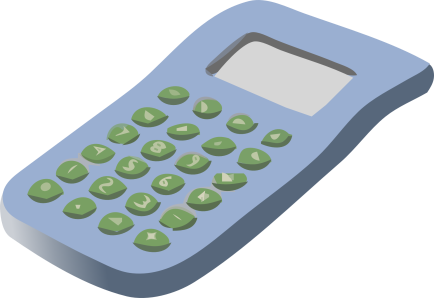 Calculator race
Use your calculator to answer these sums.
Speed and accuracy are both needed…
Calculator button wordsearch
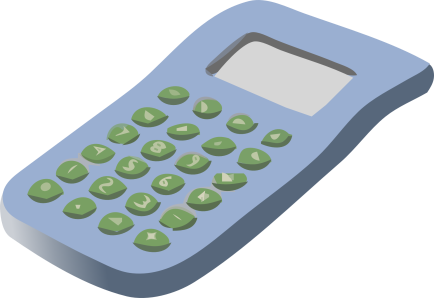 Which buttons do you now know how to use on your calculator? Try and find them in the wordsearch:
add
on
subtract
off
delete
multiply
brackets
divide
square
fraction
cube
decimal
root
Calculator button wordsearch
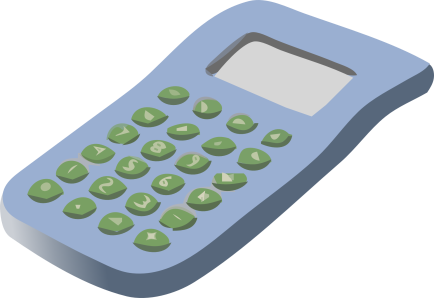 Which buttons do you now know how to use on your calculator? Try and find them in the wordsearch:
add
on
subtract
off
delete
multiply
brackets
divide
square
fraction
cube
decimal
root
Calculator confusion
BIDMAS
Brackets
Indices
Division
Multiplication
Addition
Subtraction
1 + 2 x 3 = 9. Right?
Check on your calculator. Wrong!
Which answer is biggest in each of these pairs of calculations? Can you explain why?
17x11+38		17x(11+38)
 405-84÷6		(405-84)÷6
 79+26x34		(79+26)x34
 2.2x182		            (2.2x18)2 
 (38+217)÷15		38+217÷15
 26x41+122		(26x41)+122
 √(14.44x0.25)	            (√14.44)x0.25
225
391
963
712.8
17
1188
1.9
782
53.5
3570
1568.16
52.46…
1188
0.95